МБДОУ ПИЛЬНИНСКИЙ ДЕТСКИЙ САД №3 «БУРАТИНО»УГОЛОК ПО БЕЗОПАСНОСТИ  ДОРОЖНОГО ДВИЖЕНИЯ СТАРШАЯ ГРУППА №1ВЫПОЛНИЛА :ВОСПИТАТЕЛЬ 1 КАТЕГОРИИЧарыгина Е. А.2017 ГОД
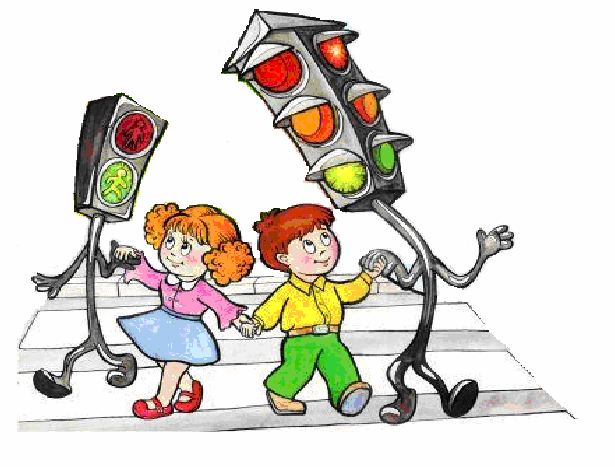 ЦЕЛИ И ЗАДАЧИ ПРОГРАММЫ
. Закреплять знания детей о правилах дорожного движения и поведения на улице. Расширять знания о светофоре, который регулирует движение на дороге.Познакомить детей с дорожными знаками: «Пешеходный переход», «Дети», «Остановка общественного транспорта», «Подземный пешеходный переход», «Пункт медицинской помощи».Закреплять знания о специальном транспорте: «Скорая помощь» (едет по вызову к больным людям), пожарная машина (едет тушить пожар), «Милиция» (едет на помощь людям, попавшим в беду). Познакомить с действиями инспектора ГИБДД в различных ситуациях.Закреплять правила поведения в общественном транспорте. Продолжать объяснять детям, что остановки общественного транспорта находятся вблизи проезжей части дороги, поэтому, ожидая транспорт, нужно вести себя спокойно, держаться за руку взрослого.
УГОЛОК ПДД НАХОДИТСЯ В ДОСТУПНОМ ДЛЯ ДЕТЕЙ МЕСТЕ
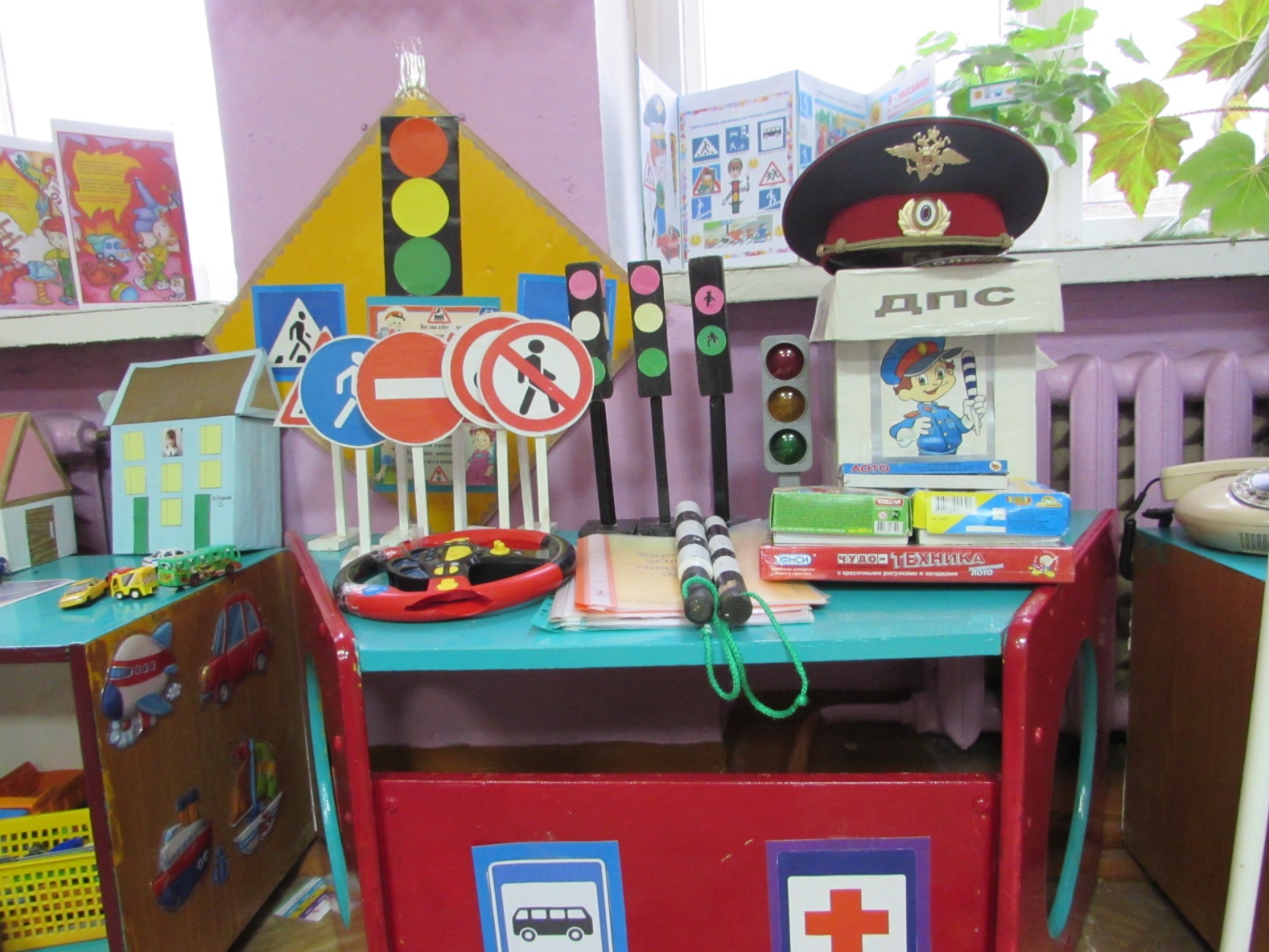 МОДЕЛИ УЧЕБНО – ТРЕНИРОВОЧНЫХ ПЕРЕКРЕСТКОВ С ДОРОЖНОЙ РАЗМЕТКОЙ, ПЕШЕХОДНЫМИ ПЕРЕХОДАМИ
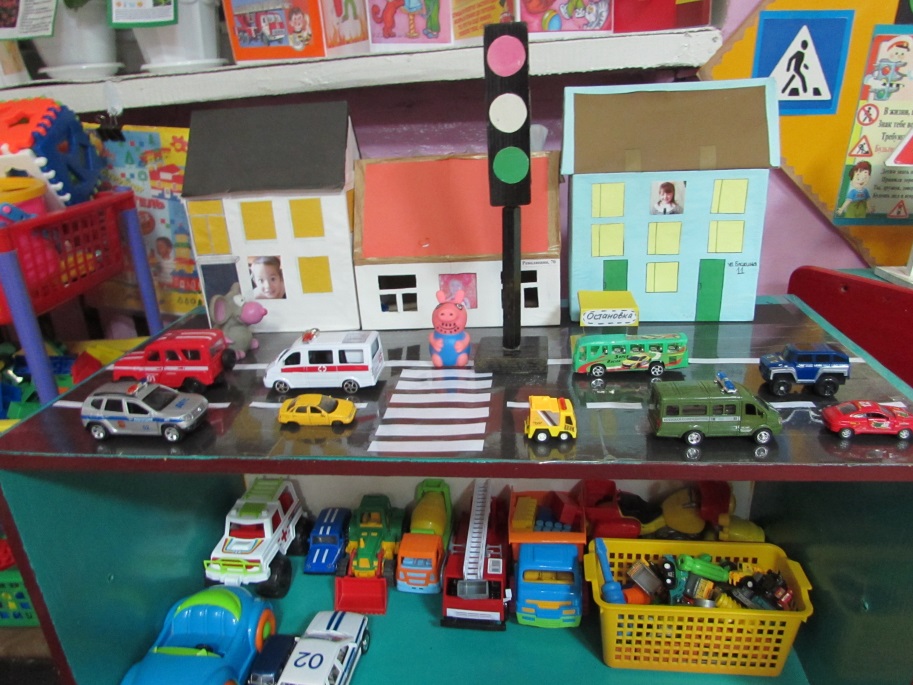 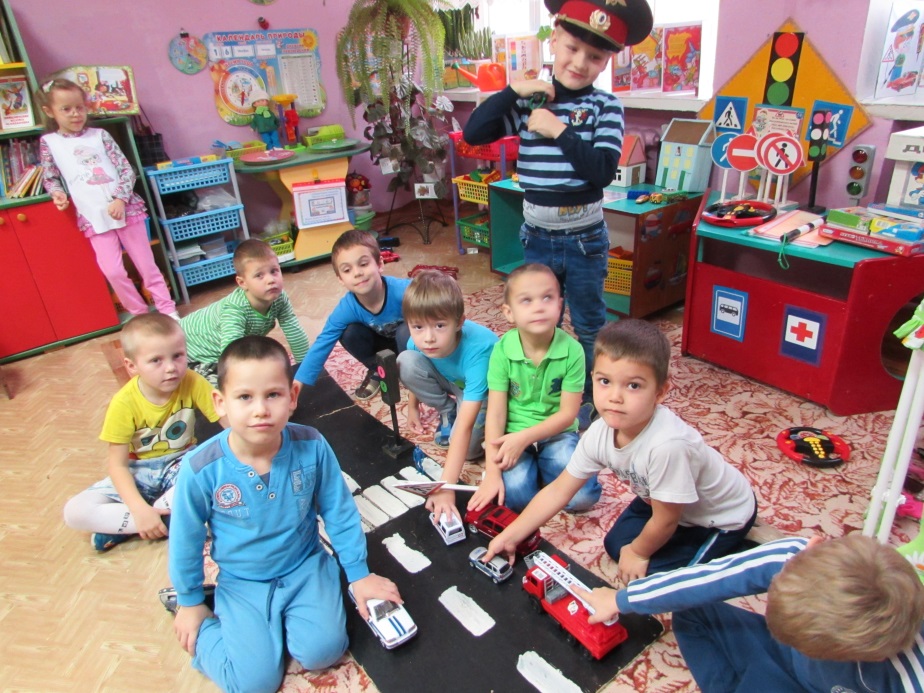 НАСТОЛЬНАЯ МОДЕЛЬ
НАПОЛЬНАЯ МОДЕЛЬ
НАГЛЯДНО – МЕТОДИЧЕСКИЙ МАТЕРИАЛ ПО ПДД
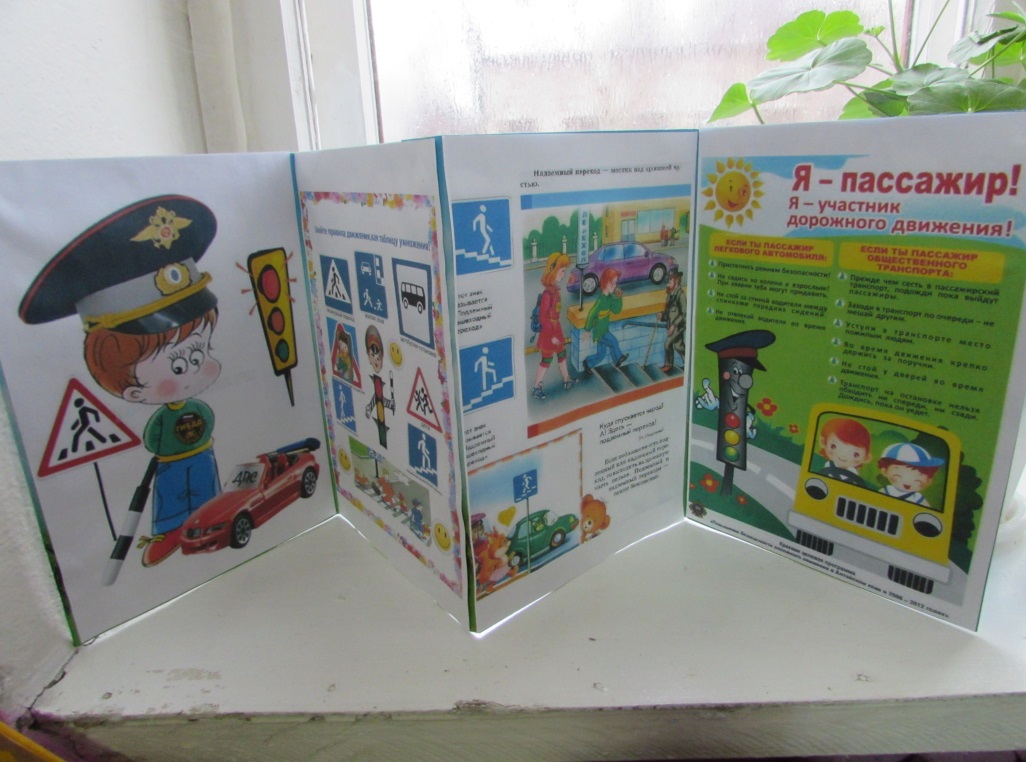 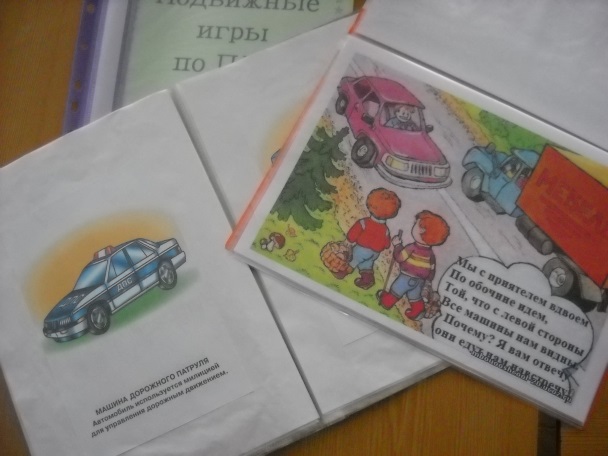 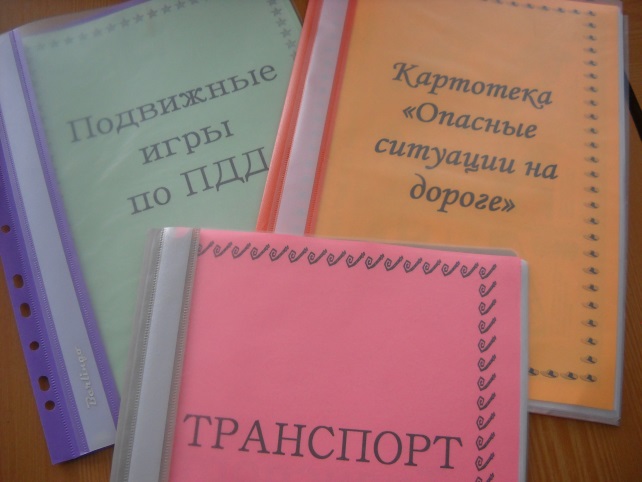 КАРТОТЕКИ ИГР, ПРОБЛЕМНЫХ СИТУАЦИЙ 
АЛЬБОМЫ 
ПАПКИ- ПЕРЕДВИЖКИ
ДОРОЖНЫЕ ЗНАКИ
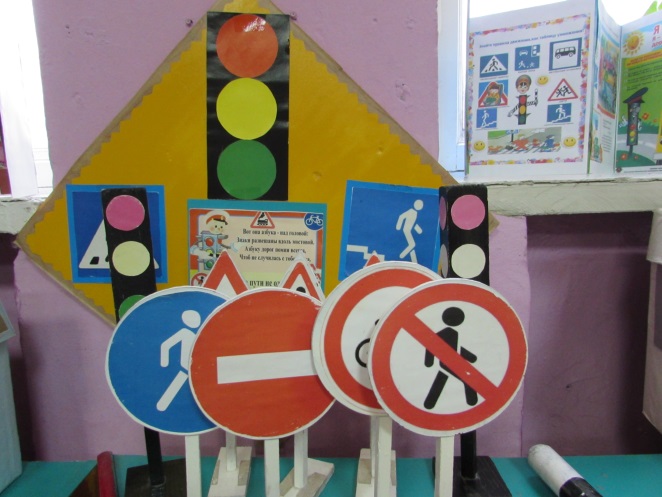 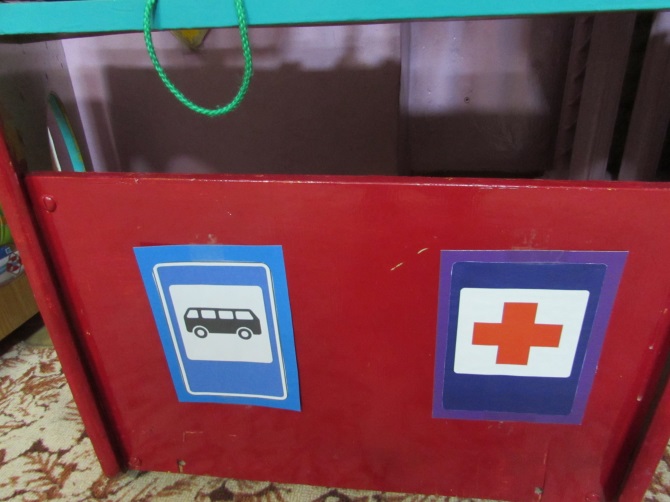 ОСТАНОВКА ОБЩЕСТВЕННОГО ТРАНСПОРТА
СВЕТОФОРЫ :ТРАНСПОРТНЫЙ И ПЕШЕХОДНЫЙ
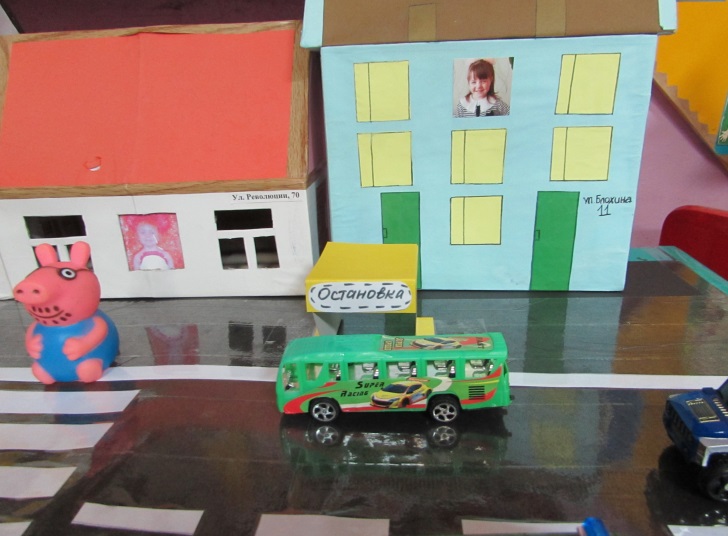 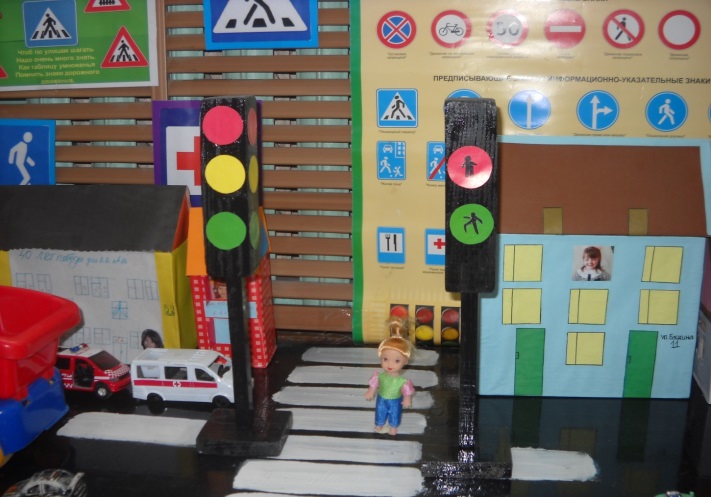 ТРАНСПОРТ
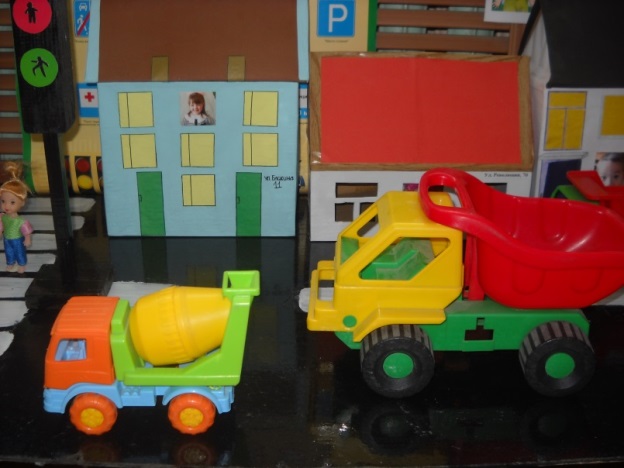 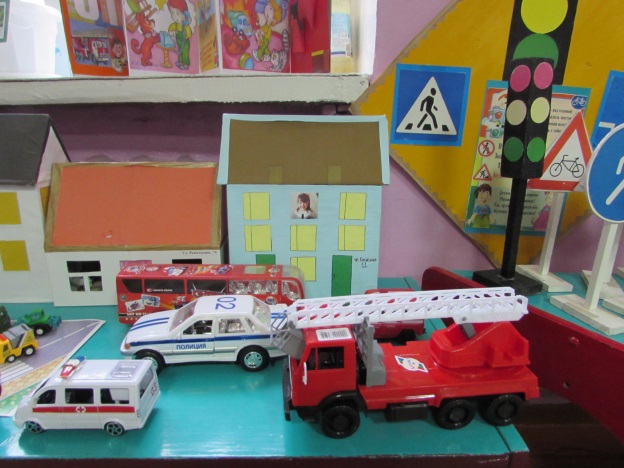 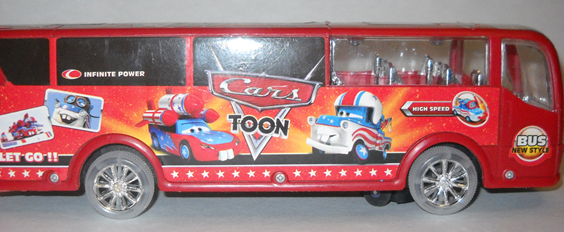 ГРУЗОВОЙ И ЛЕГКОВОЙ
СПЕЦИАЛЬНЬНЫЙ
ОБЩЕСТВЕННЫЙ
ДИДАКТИЧЕСКИЕ ИГРЫ И АТРИБУТЫ ДЛЯ СЮЖЕТНО – РОЛЕВЫХ ИГР
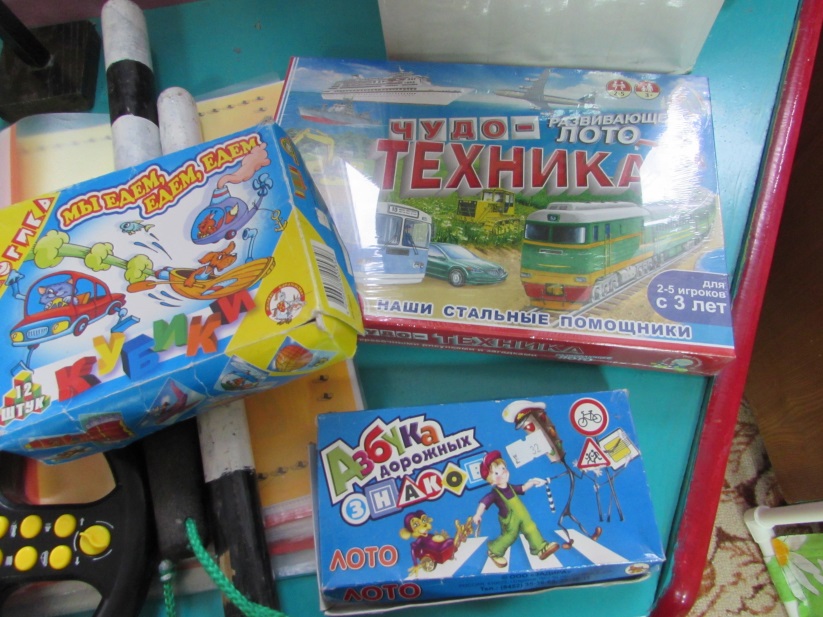 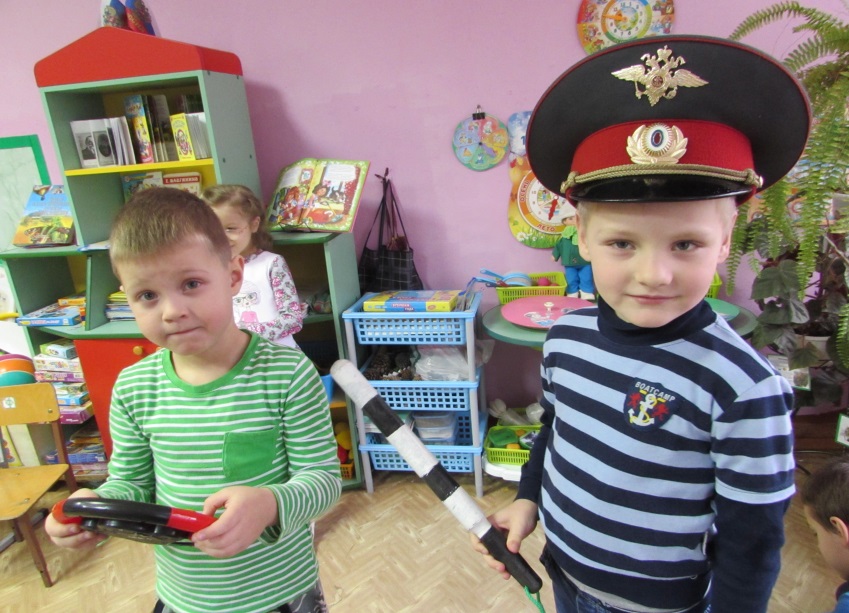 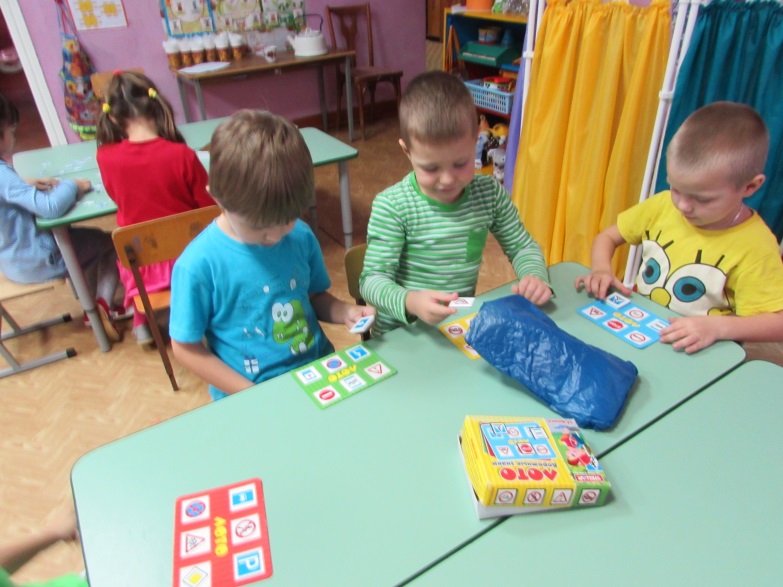 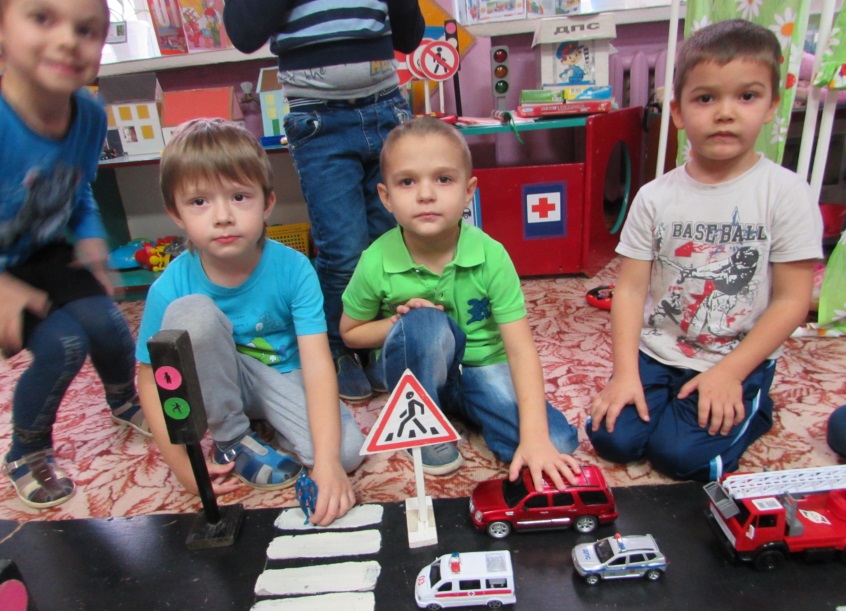 Детская художественная литература по теме безопасного поведения на дороге
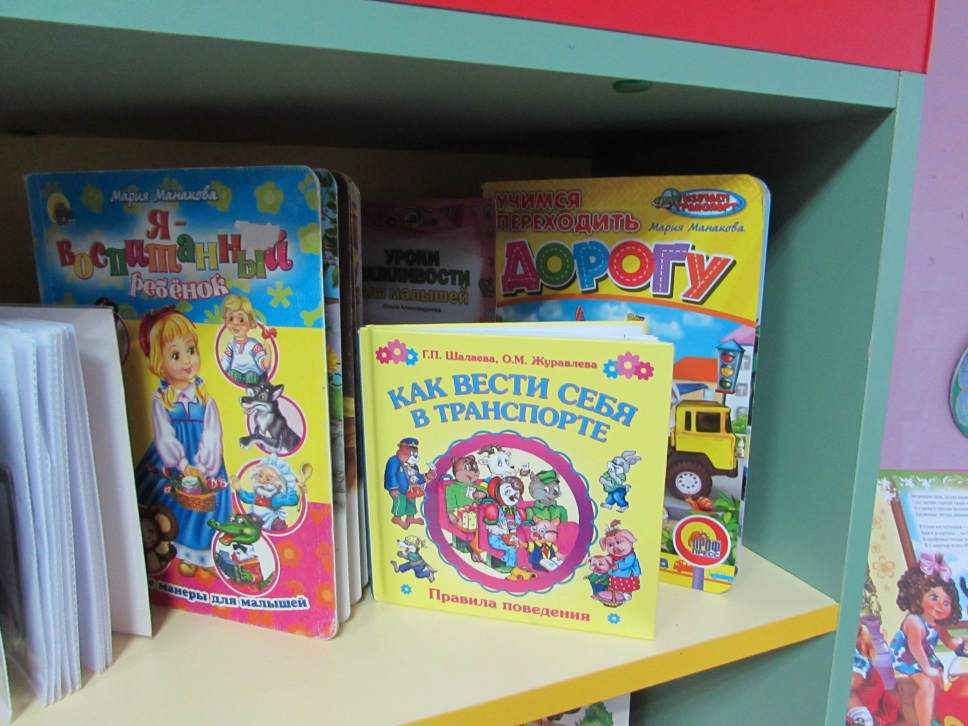 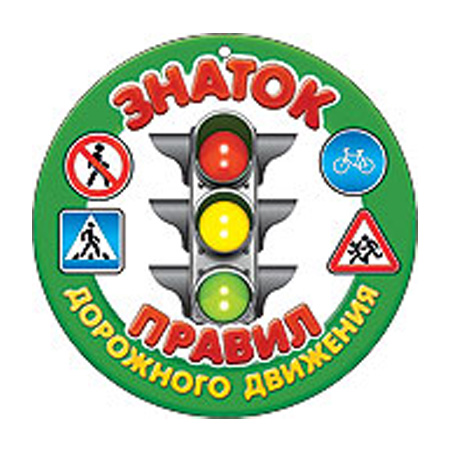 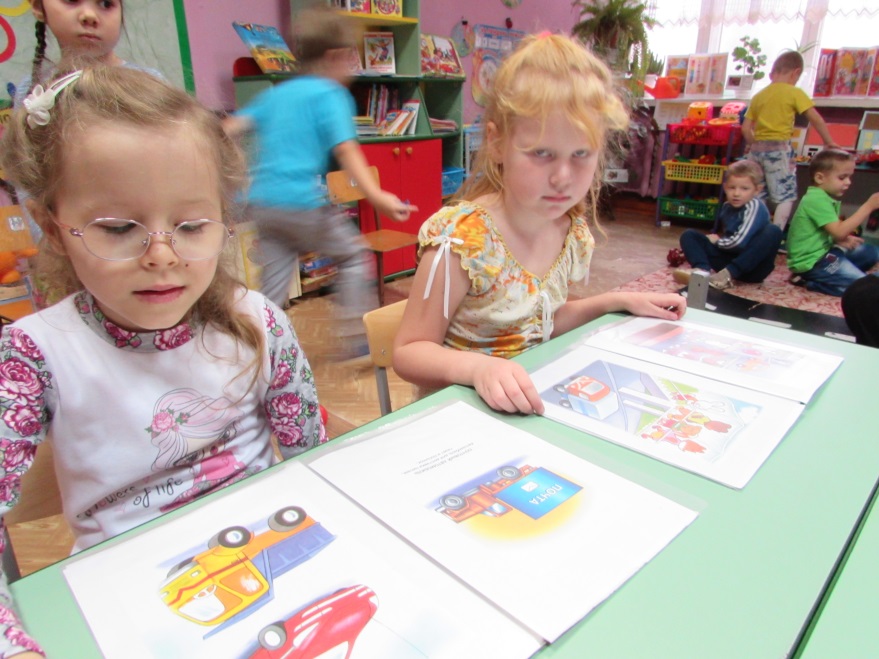 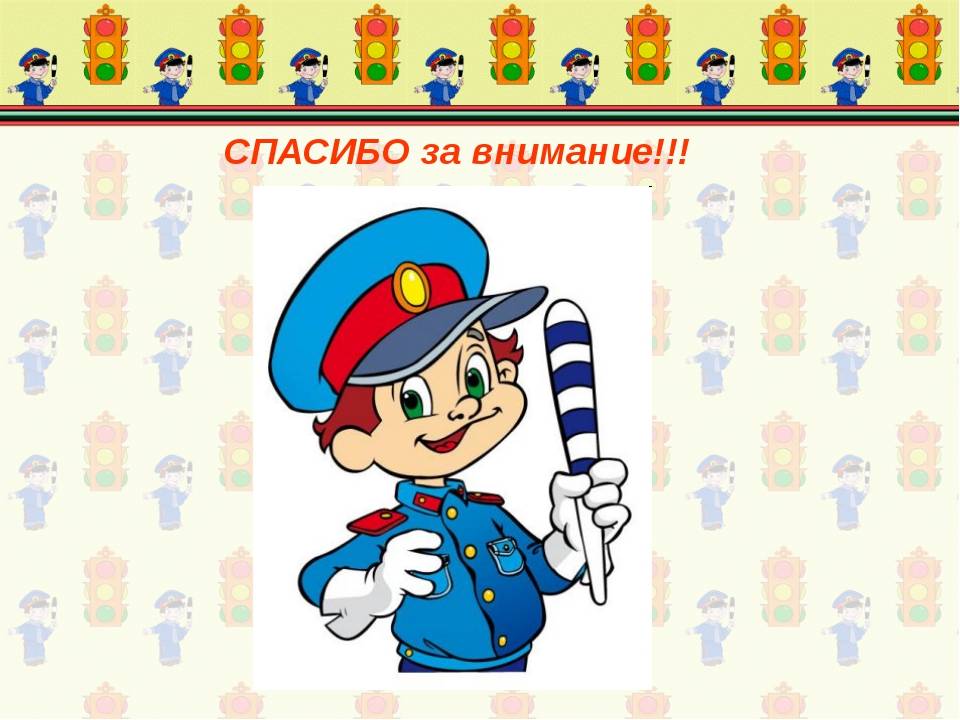